Discharging Fire-Works!
Stephen Finbow, St. Francis Xavier

Ryerson University, GRASCAN
May 27, 2012
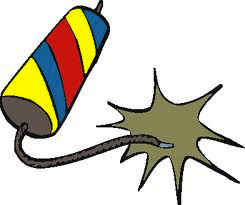 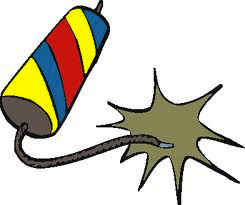 Firefighter Problem
Firefighter Problem
Firefighter Problem
Firefighter Problem
Firefighter Problem
Firefighter Problem
Firefighter Problem
Firefighter Problem
Firefighter Problem
Firefighter Problem
Firefighter Problem
Firefighter Problem
Firefighter Problem
Firefighter Problem
Firefighter Problem
Firefighter Problem
Firefighter Problem
Firefighter Problem
Firefighter Problem
Firefighter Problem
Firefighter Problem
Firefighter Problem
Firefighter Problem
Firefighter Problem
Firefighter Problem
Firefighter Problem
Firefighter Problem
Firefighter Problem
Firefighter Problem
Firefighter Problem
Surviving Rate of a Graph
MSV(v) – maximum number of vertices in G the firefighter can save when a fire breaks out at v. 

The surviving rate of the n-vertex graph G=(V,E)           



Expected percentage of vertices that can be saved when a fire randomly breaks out at one vertex of the graph.
Surviving Rate of a Graph
Surviving Rate of a Graph
Surviving Rate of a Graph
Surviving Rate of a Graph
Surviving Rate of a Graph
The Probabilistic Method
Theorem (F., Wang, Wang):  For every	         ,  almost every graph has
Questions
Theorem (F., Wang, Wang):  For every	         ,  almost every graph has 


What classes of graphs is there a constant c for which (for each graph in the class) is

We call these graphs 1- good.
Questions
For a given class of graphs find the largest constant c for which (for each graph in the class) is



Find classes of graphs for which find the surviving rate of graphs in that class is arbitrarily close to one when for all sufficiently large graphs in the family.  We call these graphs 1- optimal.
k-Surviving Rate of a Graph
MSVk(v) – maximum number of vertices in G the firefighter can save when a fire breaks out at v and k vertices are protected at each time step. 

The k-surviving rate of the n-vertex graph G
k-Surviving Rate of a Graph
Theorem:  For any integer      and any           , almost every graph has 


Question:  What classes of graphs is there a constant c for which (for each graph in the class) is
k-Surviving Rate of a Graph
Trees are 1-optimal (Cai and Wang)
Halin graphs are 1- good (Cai and Wang)
Halin graphs are 2-optimal (Wang and Yu)
Sparse graphs are 1-good (F., Wang and Wang; Pralat)
Planar graphs with high girth are 1-good (F., Wang and Wang; Pralat)
Sparse graphs are k-good (Pralat)
k-Surviving Rate of a Graph
Series parallel graphs are 2-good, but not 1-good (F.,  Wang and Wang)  
Outerplanar graphs are 1-optimal (Cai, Cheng, Verbin, and Zhou)
 Graphs with bounded treewidth are k-optimal (Cai, Cheng, Verbin, and Zhou)
  d-degenerate graphs are (2d-1)-good (F., Wang, Wang)
  Planar graphs are 4-good (Esperet, Heuvel, Maray, Sipma)
Surviving Rate for girth 8
Corollary (Pralet): For planar graphs,



This result can be greatly improved by a more careful discharge
Theorem(F., Kong, Wang, Wang):
Discharging Method
1) Classify certain vertices as
		a) good: sn(v) ≥ |V(G)|-c
		b) bad: sn(v) < |V(G)|-c
	2) Assign each vertex and face a weight
	3) Move the weights around (their total doesn’t change)
	4) This shows we have “enough” good vertices.
Discharging Method - Moving Weights
Our goal:  A new weight function such that

			w’(f) ≥ 0    		for each face
			w’(v) ≥ c1 > 0    	for each bad vertex 
			w’(v) ≥ c2 		for each good vertex v 
				 		(c2 < 0)
8-face with four “bad”       2-vertices
What about lower girth?
Theorem(F., Wang, Wang): For any planar graph:



In this case there are 11 types of faces which are special cases and require additional rules.
Lower Girth
Lower Girth
Lower Girth
Lower Girth
Lower Girth
Lower Girth
Planar graphs – In General?
Allow more than on firefighter.
Planar graphs – Another Question
Theorem (F., Wang, Wang 2009):  Planar graphs are 5-good

Theorem (Esperet, Heuvel, Maray, Sipma 2012+):
Assume 4 fireghters are given at the first step, and then 3 at each subsequent step. Then the fireghters have a strategy so that every planar graph has surviving rate at least 1/2712.
Planar graphs
Conjecture (Esperet, Heuvel, Maray, Sipma 2012+):
Planar graphs are 3-good, but not 2-good.
Open Problems
Find the optimal solution for a firefighter on a square grid.
Planar graphs with high girth are sparse.  What is the smallest girth g, such that all planar graphs of girth G are 1 good?  This is between 5 and 7 (inclusive)
What is the smallest k so that planar graphs are 1-good? This is between 2 and 4 (inclusive)
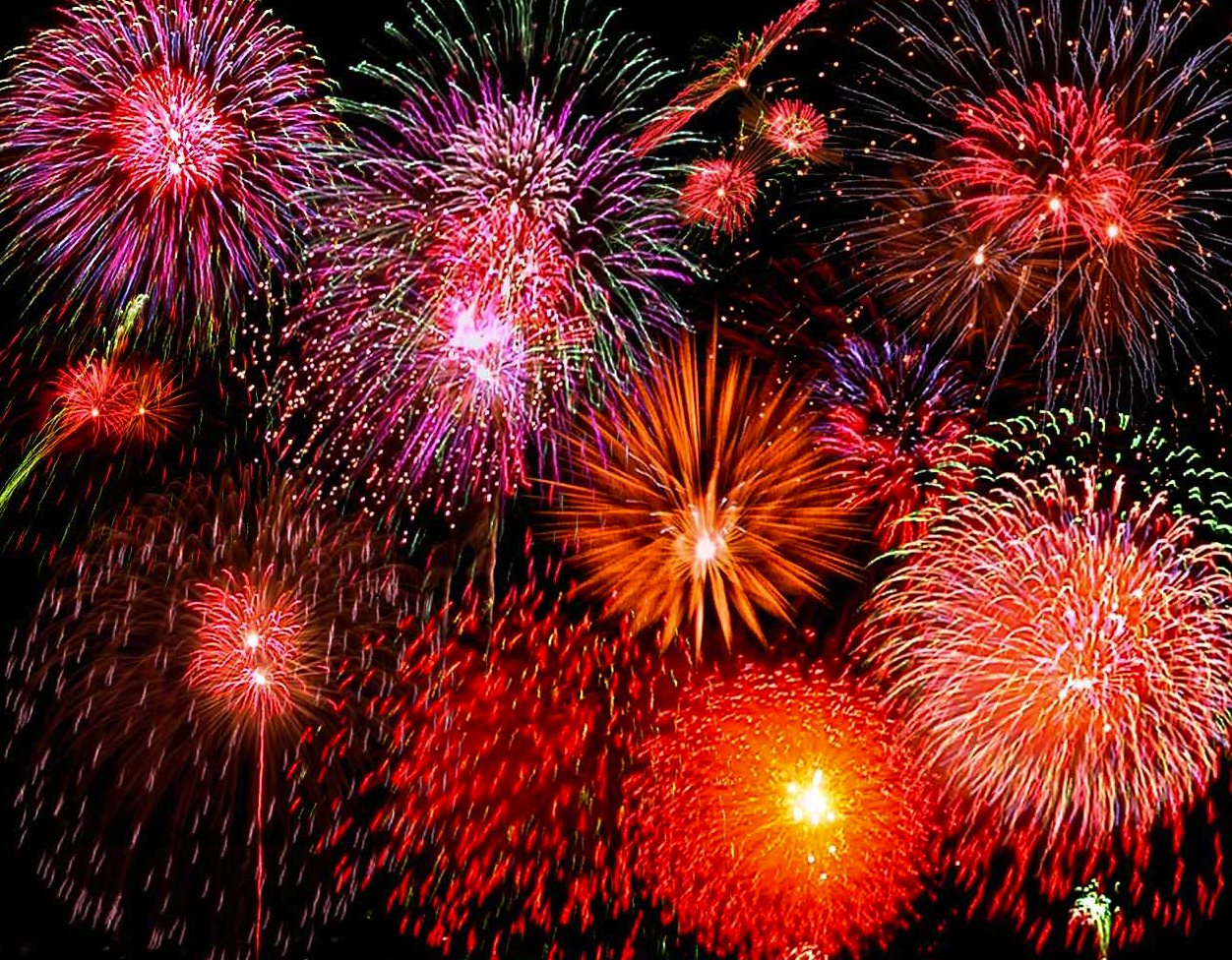 Thank you!!
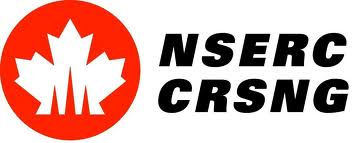